波岡小学校区
学童保育所つばめクラブ
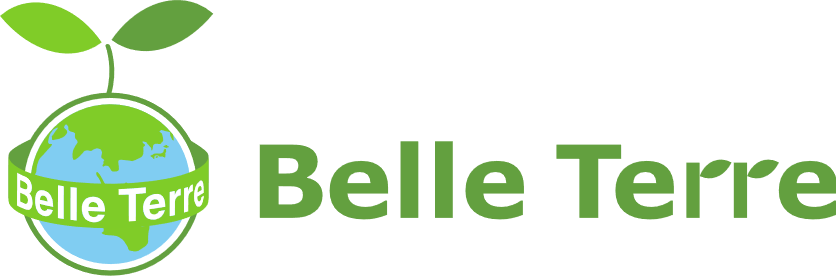 2024年度 新入生募集中！
つばめクラブの特徴
保育時間基本
放課後～19時
対象児童
小学1年生～6年生
1年生のお迎え
長期休み等は7:30-19:00まで
ご利用いただけます。
小1の壁、小4の壁を
スムーズに乗り越えます。
下校に慣れるまで職員が
徒歩で迎えに行きます。
入退室管理システム
入退室時に保護者さまへ
お知らせするシステムです。
1日の主な流れ
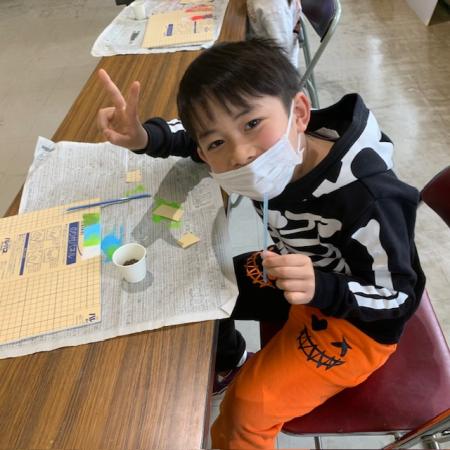 外遊び
イベント
19:00
帰宅退室
放課後
入室
おやつの時間
室内遊び
宿題
つばめクラブの教育理念
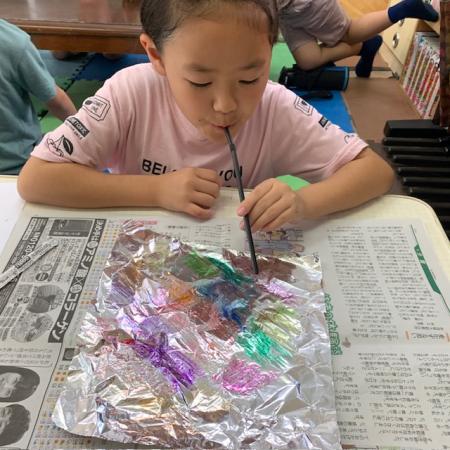 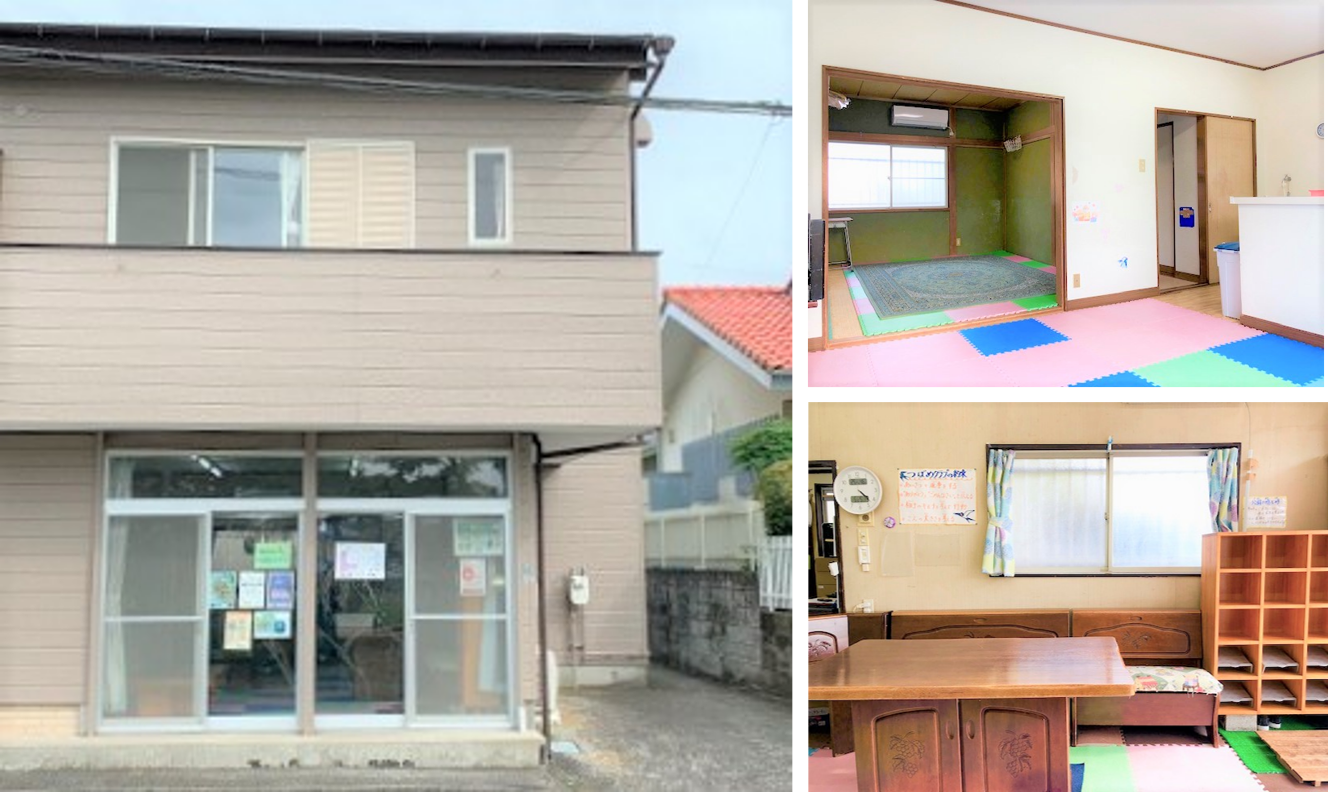 学童保育をご検討中の方へ
つばめクラブでは、随時、学童紹介と入所説明を行なっています☆
ご興味のある方は、下記の電話番号にご連絡ください
📞 070-2175-0009
目の前には大きな
公園があります☆
summer
spring
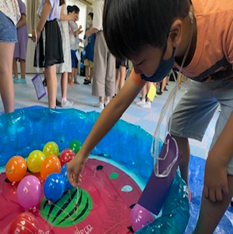 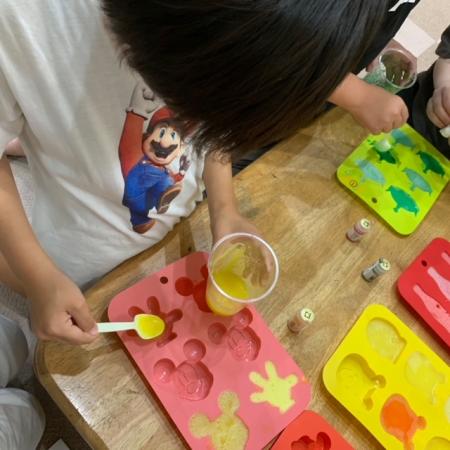 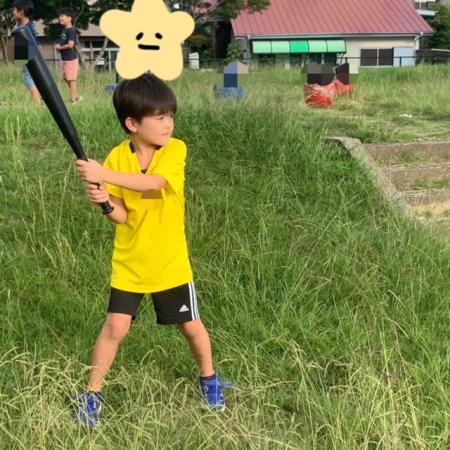 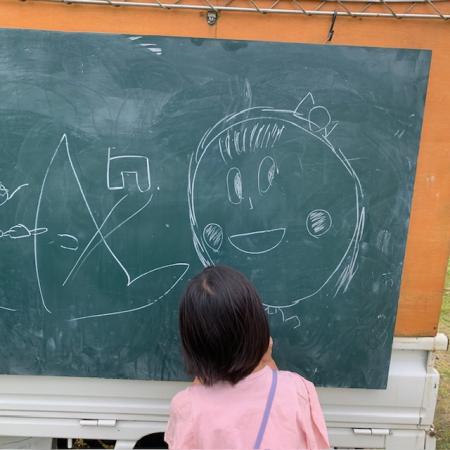 autumn
winter
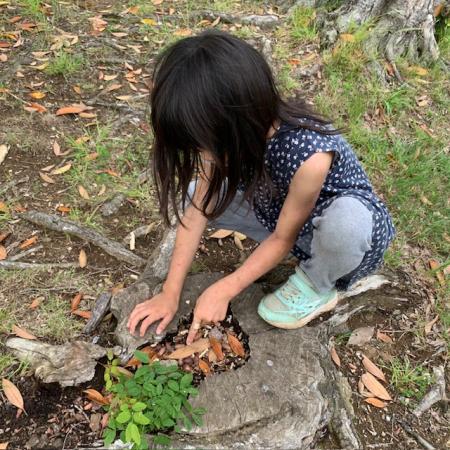 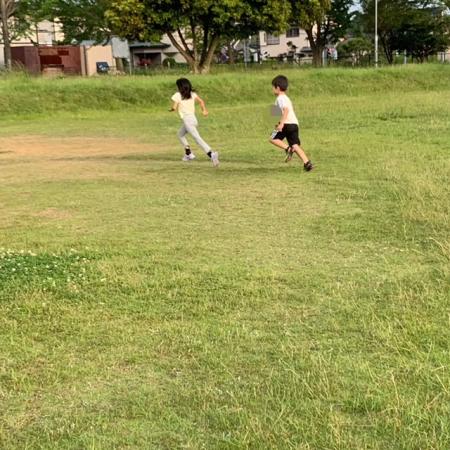 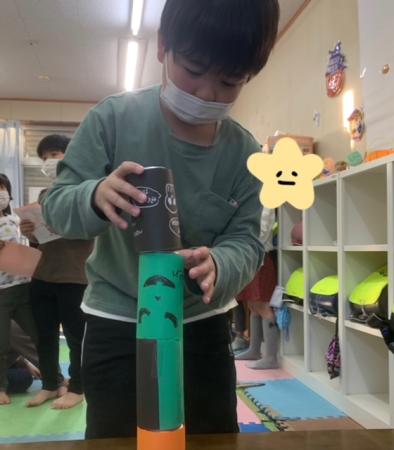 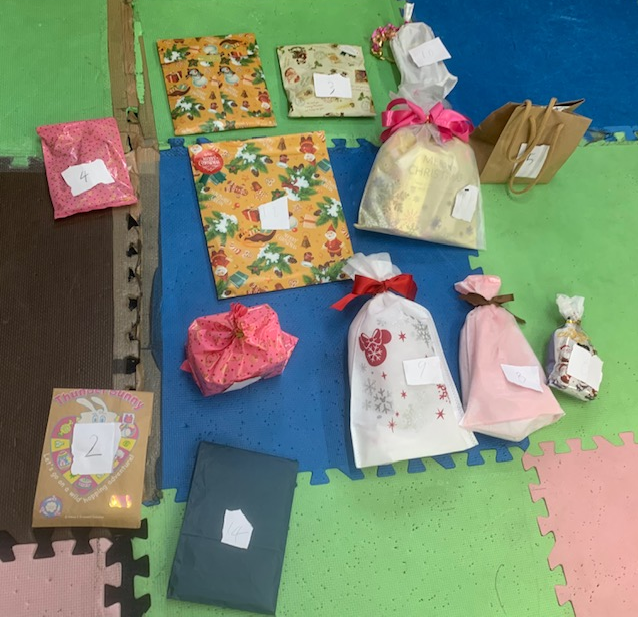 入会金・更新料　2,000円 / 人(年1回)
保険料　800円/人
施設費　5,000円 / 世帯(年1回)
定期会員（月９日以上ご利用の場合）
季節の行事
ご利用料金
一時会員　※毎月ご利用の方に限ります。
※1　追加料金は土曜日や学校休業日、長期休暇（8月除く）などで午前中よりご利用された場合にかかります。
※2　8月の料金は5月までに定期会員になった方は定期会員の8月料金が適用され、6月以降に定期会員になった場合は一時会員の8月料金20,000円が適用されます。
※その他、実費額相当の損害保険料や行事にかかる費用、昼食代等は別途ご請求いたします。
学童保育所つばめクラブ
施設見学随時受付中！
〒292-0815 千葉県木更津市大久保2-19-13
TEL：070-2175-0009（携帯）
受付時間：10:00～19:00（土日祝日除く）
メールアドレス：tsubame@childlife.gr.jp
ホームページ：http://www.childlife.gr.jp/
電話またはメールにてお気軽にお問い合わせください！
当法人では、子どもたちに様々な学びを提供したく、
YouTubeや zoomでオンライン教室も開催中です。
学童保育つばめクラブ
検索
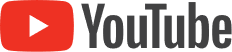 運営法人：一般社団法人チャイルドライフ